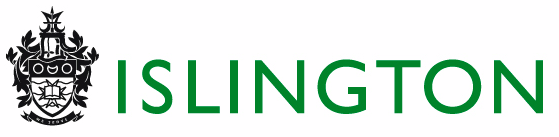 Adult and community learning
NCFE Level 1 Working with Children
Group Agreement
How do we wish to work as a group so everyone can successfully complete the course in this environment
Example: 
Everyone listening to each other with out interrupting
Respect our differences and different opinions
Treat everyone equally and fairly 
Feel able to ask questions even if seem bit basic
Acknowledge each other’s contribution – body language
Not to be in a noisy environment
Accept comments and ideas in spirit of learning and improvement
Be open to new ideas
To pay attention and not multitask –limit distraction
Feeling comfortable 
Supportive environment 
Have fun
Confidentiality 
Safeguard self and others
Punctuality 
Everyone has a voice
Learning Outcomes
Session 5
By the end of the session you will be able to: 


Discuss  definitions within equality issues – Unit 4

Recognise  the importance of equal opportunities in childcare

Identify 10 declarations for rights of children

Discuss how equality works in practice
Unit 4
Contribute to equality of opportunity in support  
                of young children’s development
What does Equality mean to YOU?
Sexuality
Making reasonable adjustments
Opportunity

Treated fairly

Same opportunities

Equal treatment
Colour

Race

Gender

Access
Poverty
Stereotypes

Positive discrimination
Positive Images
Equality
Background

Multicultural society
Black lives matter

Disabilities 

feminism
LBGTQ+
Bias
Inequalities training
inclusion
Respect for each other

Awareness of differences

Allowing everyone a voice
Age(older people)
Calling out sexism, racism, islamophobia
Where do our ideas, opinions about the world around us come from?
Values
Values are the basis for our behaviour and motivation and closely linked with our beliefs. 

It is a measure of the importance we attach to something; our values are often reflected in the way we live our lives.
     eg   I value my family.
 
Both values and beliefs shape the way we view ourselves and the world around us. 

Our values may be similar or different to others. There are no right or wrong values
 
The problem with differing values is that not
 everyone agrees with them.
Key words/Terminology
Equality is about fair treatment

What about these:

Inequality 

Diversity

Inclusion
Key words/Terminology
Equality is about fair treatment

Inequality is about treatment that is unfair and not giving equal rights

Diversity is about valuing and respecting difference

Inclusion is about removing barriers to participation
Key words/Terminology
What about these:

Prejudice			Stereotyping


Sexism			Racism

Ethnicity			Discrimination


Homophobic 		LGBTQ+
Definitions
 
Prejudice – judging someone the basis of what you think they are like 			
Stereotyping – associated with the above, that people behave the same, are alike in the same way and have the same thought and feelings.

Discriminate – when you treat people less favourable because of your prejudices 

Sexism – discrimination based on someone's sex and may include the belief that a person of one sex is naturally superior to a person of the other.	
		
Racism –in general terms consists of conduct or words or practices which disadvantage or advantage people because of their colour, culture, or ethnic

Homophobic – when you have negative feelings and behaviour towards others in same sex relationships
When people are treated unfairly and discriminated  it can lead to negative consequences
.
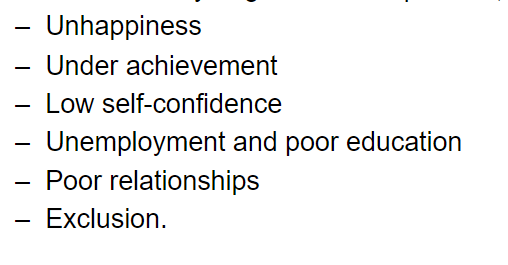 School – prison -  pipeline
Equal Opportunities
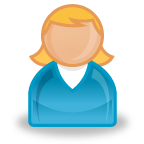 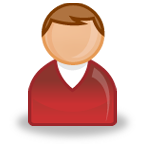 Adapted from Citizenship Foundation
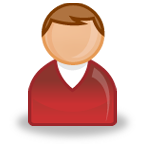 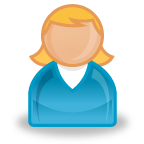 Life is not always fair. 

	Sometimes groups of people are treated more favourably than others.
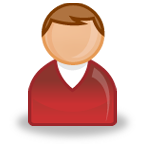 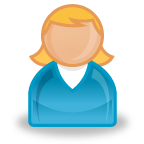 Adapted from Citizenship Foundation
Can you think of groups of people who might be discriminated against?
Adapted from Citizenship Foundation
Sometimes people are discriminated against because of their:
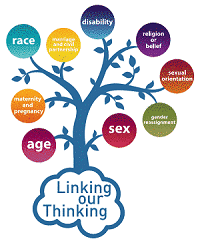 Age
Ethnic group
Class
Disability
Gender
Religion
Appearance
Sexual preference
Adapted from Citizenship Foundation
Sometimes they take an attitude to people simply because they are different in some way.

	This is because humans, like other animals, have an instinct to protect their own group and keep out outsiders.
Adapted from Citizenship Foundation
When people assume that all people belonging to a certain group have the same characteristics we call this stereotyping.

	In reality, every individual is different. That is why it is interesting to meet new people.
Adapted from Citizenship Foundation
Each individual should be treated fairly and with respect. 

	Everybody wins when people are able to contribute their talents and skills for the benefit of our society.
	
	When we are respectful of each other, people from different groups can live side by side without conflict.
Adapted from Citizenship Foundation
Discrimination is harmful when it stops people from flourishing – when it affects their job opportunities, housing, education etc.

	When groups of people are treated badly, they get angry, and may become aggressive and start to cause trouble.

	This can make everybody’s lives unhappy, and possibly unsafe.
Adapted from Citizenship Foundation
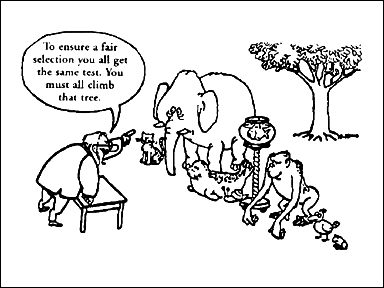 Discrimination can take many forms!
Adapted from Citizenship Foundation
Children’s Rights
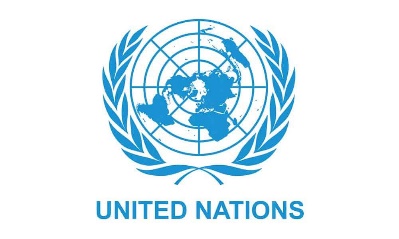 In 1989, world leaders decided that children needed a special convention just for them because people under 18 years old often need special care and protection that adults do not. The leaders also wanted to make sure that the world recognised that children have human rights too.

The Convention sets out these rights in 54 articles. It spells out the basic human rights that children everywhere have: the right to survival; to develop to the fullest; to protection from harmful influences, abuse and exploitation; and to participate fully in family, cultural and social life. 

By agreeing to undertake the obligations of the Convention national governments have committed themselves to protecting and ensuring children's rights and they have agreed to hold themselves accountable for this commitment before the international community.
1989 United Nations Convention on Children’s Rights
Task  PC 1.1
Complete this learning outcome using UN articles- in own words

Choose 10 of the articles on the handout – it is up to you which ones you choose (do the ones you understand best)

Read, then summarise in your own words
Put the number of the article on top of the box and write your summary in the box.
Task  PC 1.6
Relating UN articles to everyday practices 
Understanding how to support children’s rights
Calling child/children by their name
Which article relates to this?
Any other way you can support this article in the setting?
Allowing children to choose what they want to play with
Which article relates to this?
Any other way you can support this article in the setting?
Task PC 1.6
Use UN articles to complete case study
Write the title of the article/s and its number you think matches this case study

State clearly how you will support Niniola within the articles you have chosen -
Why is Equality Important in the
 childcare setting?


Jot down three ways we can 
promote equal opportunities 
in the nursery
PC (1.4)  List resources and materials which support equality	

Collage or list of activities which support equality issues

With this task you can either make a written list or cut out pictures and stick on/ internet picture

You need to think of a range of resources /images  you can provide children in the early years setting that promote equality- so think of cultural, special needs and disability, race, religion, different family make up’s etc – 

Example- A welcome poster with hello in different languages, or dolls of both sexes for children to play with.
WEBSITES
https://www.hope-education.co.uk/help-and-advice/about/brands/nes-arnold/


https://www.earlyyearsresources.co.uk/






https://www.letterboxlibrary.com/
https://www.glsed.co.uk/?gclid=EAIaIQobChMIzM3q7bvX6gIVV-DtCh3OWgEOEAAYASAAEgLYnvD_BwE
P.C 1.7 Identify the needs of children at key transition

Answer the question- What is transition- in your own words of a dictionary definition

Decide what a child would need from you in at the different stages listed. Consider two aspects
Physically what you may provide
 2. Emotionally what you may provide

E.g-  Learning to walk…
Physically ……..walker, hand, soft footwear, safety, space
Emotionally………praise, comfort, confidence, encouragement

You will need to include at least 2 needs for each physical and emotional for each on the list.